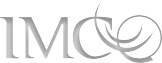 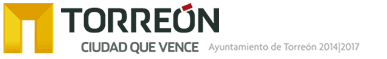 Índice de Información Presupuestal Municipal 2016
20.- Desglosé de la Ley de Ingresos por total  de ingreso por concepto de aportaciones, disponible en la Pagina de gobierno Municipal www.torreon.gob.mx
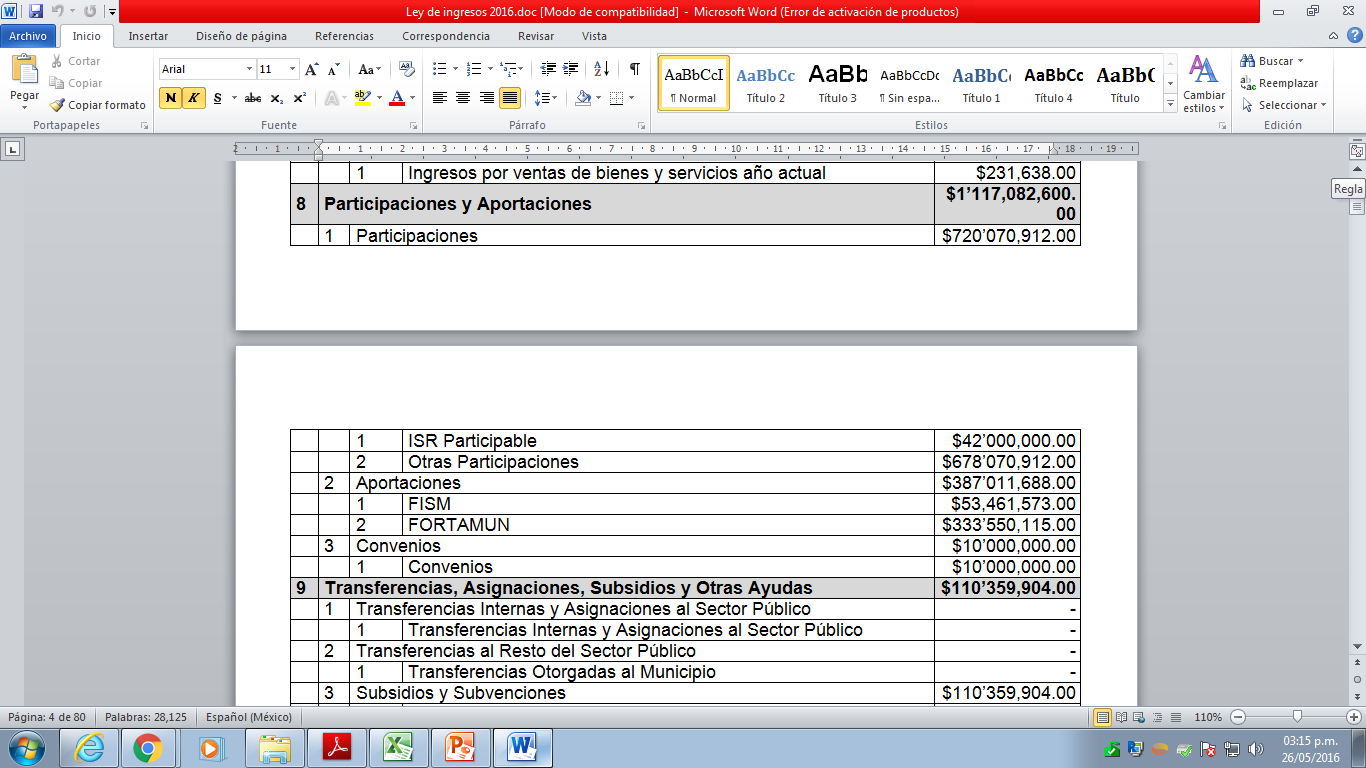